Kunstmeststoffen
Jarl, Miranda en Mike
Soorten kunstmest
Korrels
Poeder
Kristal
Vloeibaar

Waarbij en wanneer toedienen
Enkelvoudige en samengestelde kunstmeststoffen
Berekening verhouding %
Voorbeeld:
260 kg N
80 kg K

Kalkammonsalpeter, 26%
Kali 40, 40% K
Bemestingssysteem
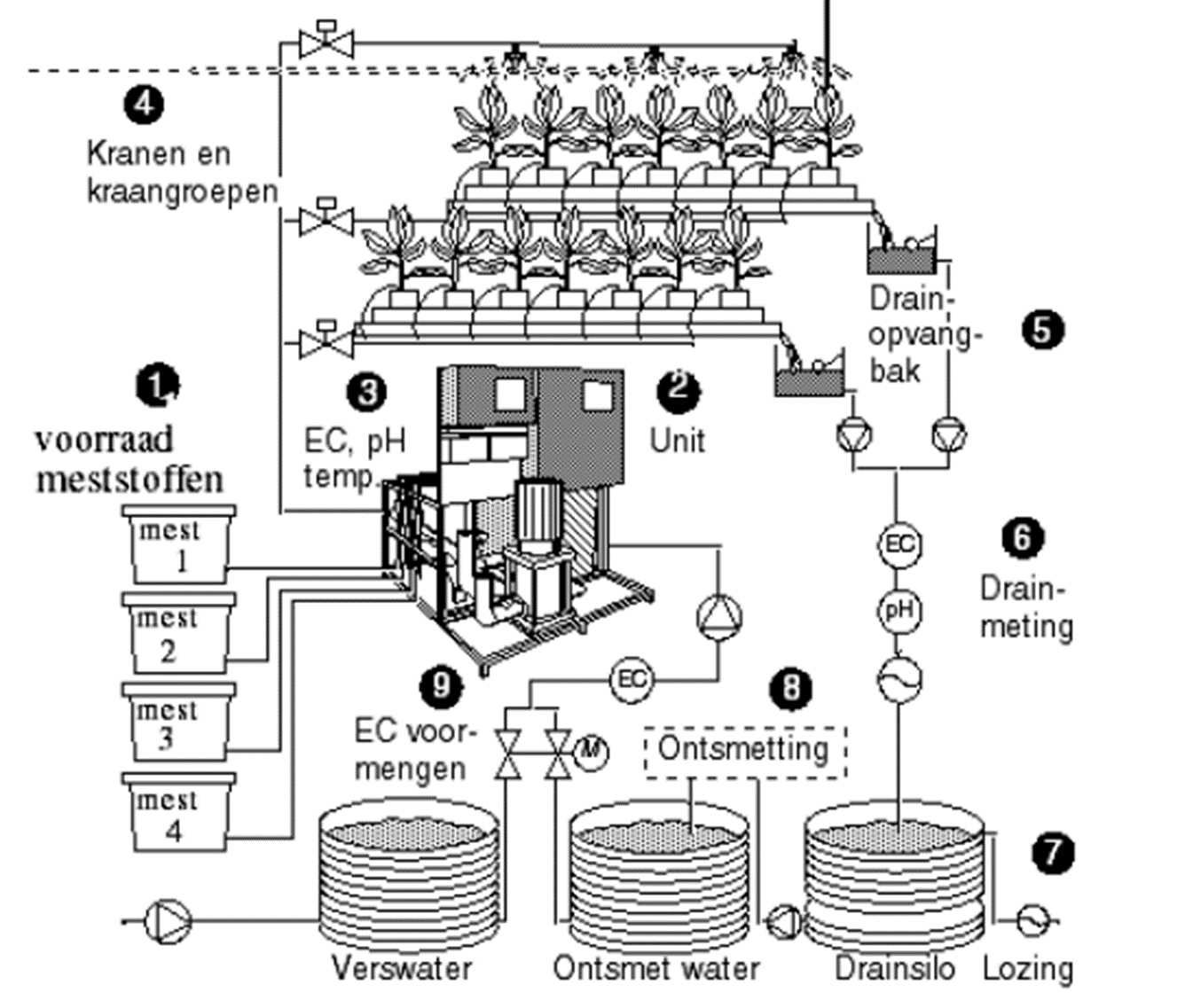 Bemestingssysteem
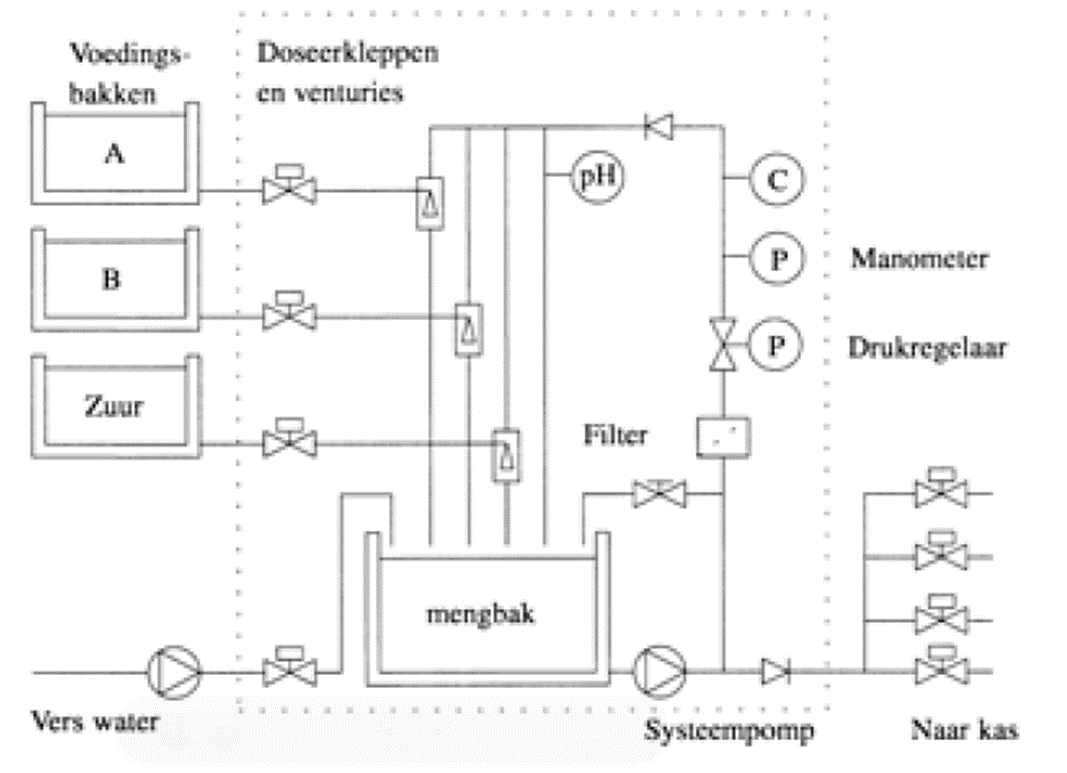 Dosatron
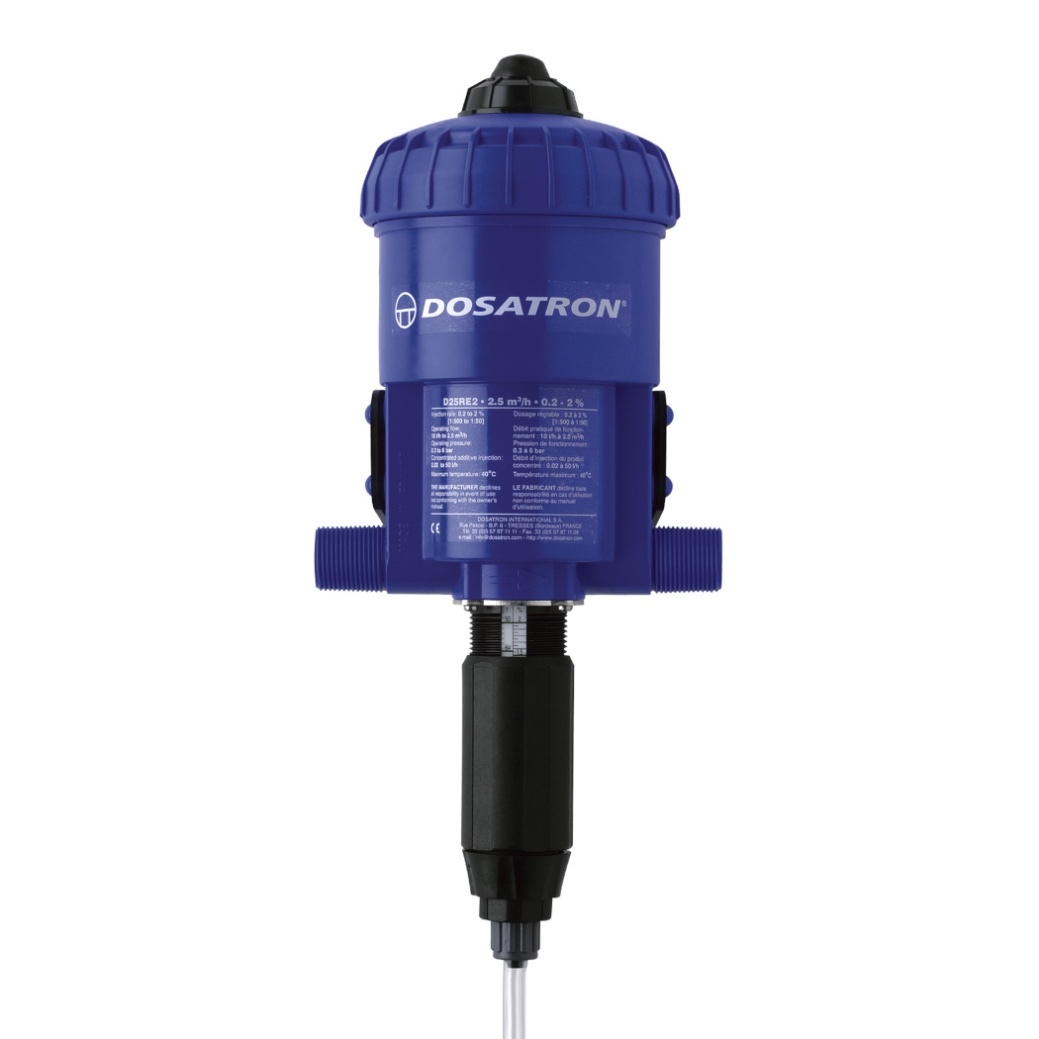